Passionate for Teaching in spite of a Pandemic!  
Perceptions on Preparedness from Alumni 
of a Teacher Preparation Program
     
     Dr. Rebecca Rook
    Dr. Megan Reister
Education Department
       October 22, 2020
[Speaker Notes: Presentations should be planned for 45 minutes including time for discussion. Audience size is anticipated to be 10-30 participants per session. Each Zoom room will have a facilitator. All presentations scheduled for Thursday, October 22, between 9:00 a.m. and 5:00 p.m.  We will find out more information soon.]
"Rekindling the Passion for Teaching in Challenging Times"
Introduction
	Purpose
	Research Questions & Results

Findings
	Themes for Discussion
	Limitations
	Implications for Practice
	Further Research
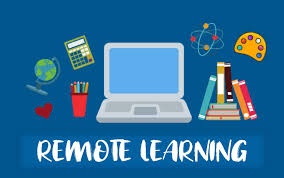 Introduction
Two faculty researchers 
Teacher preparation program at a private, liberal arts university 
Survey results
Graduates from 2011-2020
Responses were reviewed and categorized (Song et al., 2020)
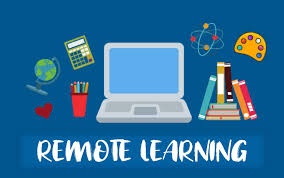 2
Introduction
Purpose:  examine how prepared the alumni felt to make the shift to emergency online instruction during the COVID-19 pandemic in Spring 2020. 

Teacher preparation program focuses on several forms of teaching
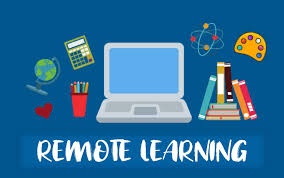 3
[Speaker Notes: (e.g., online teaching, face to face teaching, hybrid teaching, public and private school teaching, homeschooling, Montessori approach, special and general education).]
Introduction
Shared advice as to what would strengthen the teacher preparation program

Data was collected on both perceptions of preparation in online teaching as alumni AND on their experience of online teaching during pandemic
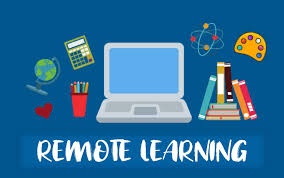 4
[Speaker Notes: This was done so as to allow reflections on the challenges of teaching and preparing teachers for today and the future in light of the pandemic.]
Research Questions & Results
Over 80% (n=55) of the respondents either agreed or strongly agreed that the education program prepared them to make the transition to online teaching during the COVID-19 pandemic either through coursework, extracurricular activities, or a combination of both.
RQ1. Preparation for Online Instruction: Do recent completers, from the last ten years, feel that their undergraduate education prepared them for making the shift to online teaching during the COVID-19 pandemic and what skills did they acquire that helped them to make this shift?
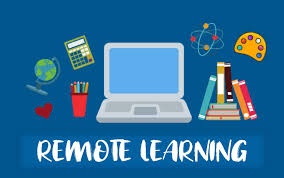 5
[Speaker Notes: Should we say how many in total participated in study or no since we bring it up in the limitations?]
70% of the alumni (n=46) replied yes and 30% replied no (n=20) when asked if they had received sufficient training on their schools’ learning management systems (LMS).
RQ2. Learning Management System Access and Training: Do recent completers feel they had adequate access to, training, and support to effectively employ their school’s learning management system when they transferred their instruction online during the COVID-19 pandemic?
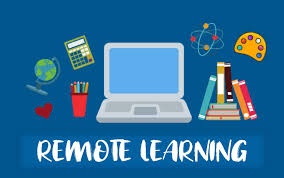 6
RQ3. Current Needs and Future Improvements: What skills and/or resources do recent completers feel they are lacking that would enable them to teach more effectively online?
Reliable student access to technological devices and internet connections
More professional development in leveraging the capabilities of the schools’ LMS (notably Google Classroom), as well as more training on integrating high quality resources into the online classroom 
Monetary funds for purchasing more sophisticated online tools/resources
Access to tools that enable teachers to provide high-quality feedback to learners
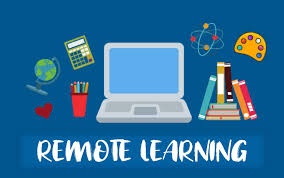 Themes for Discussion
Importance of faculty modeling the use of online tools for pre-service educators emerged.
Faculty can demonstrate effective teaching and course organization/management through their own LMS use.
Alumni served as leaders within their schools based on their abilities to engage in their own professional development or previous background in certain online tools.  
Alumni were willing to collaborate and share their knowledge with colleagues who were not as familiar with online resources or tools. 
The serve-first mindset is a major tenet of the conceptual framework of the education program on which this study is focused.
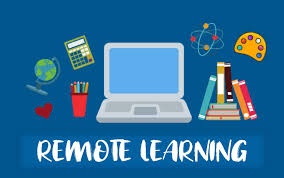 8
[Speaker Notes: Themes from the results of the study with regard to practical techniques that sparked the passion for teaching for P-16 teachers in their teacher preparation program and preparing them for their teaching, including online environments, will be shared with participants.

Research shows that modeling is so crucial to demonstrating effective and differentiated ways of teaching online, to exposing pre-service educators to various online programs and resources, and to informing pre-service teachers of best practices for organizing and sequencing online course content (NCATE, 2010)

The fact that the alumni in this study empowered their colleagues with needed training and assistance in the wake of the pandemic demonstrates that the program’s guiding principle of “the servant-leader is servant first” (Greenleaf, 1998)]
Themes for Discussion
Providing pre-service teachers with a wealth of hands-on practice with online tools and giving them online student teaching opportunities benefited them as they transitioned to online teaching during the pandemic.  

The alumni stated that having this exposure to hands-on practice in numerous education courses and actually serving as an instructor in an online setting helped give them the confidence and resources they needed to make the sudden shift to online instruction.
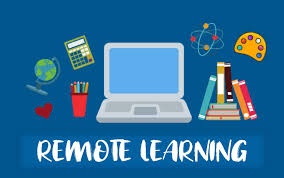 9
Limitations
Participant choice 
Survey research is self-reported; as such, factors like a lack of time and attention to detail can impact participants’ responses (Wiersma & Jurs, 2009).
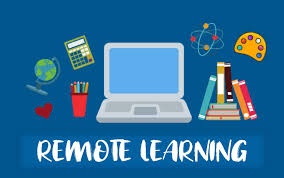 10
[Speaker Notes: While all 401 education program graduates from 2011-2020 were invited to complete the questionnaire, only 24% of this population participated. While this percentage may seem small, several sources consider such a response rate reliable. According to Hill (1998), Israel (2012), and Yamane (1967), when a descriptive study is being conducted, the sample size should represent 10% of the sought after population to ensure reliable survey data.   The response rate in this study was well above this benchmark. 

Another  potential limitation concerns the accuracy of the participants’ questionnaire responses.]
Implications for Practice:  Why this matters…
Providing exposure to pre-service educators to teaching in an online classroom (e.g., student teaching placements, embedded field hours component, volunteering) 
Such exposure could allow pre-service teachers to not only consider how to design a course for online learning but how to measure or assess student understanding of the content being taught. 

These applicable, real world examples of how to teach in an online setting will go a long way in assuring pre-service teachers feel confident in their abilities to carry out this form of instruction, pandemic or no pandemic!
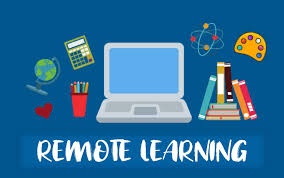 11
[Speaker Notes: The materials can be adapted by participants by applying to their own teacher preparation programs the tips and advice shared by the alumni that will be the focus of the research presented.  

Participants will be able to adapt the material, classroom activities, powerful assignments, and new technologies that will be discussed in the presentation. 

They will be able to apply the material of the presentation to their own pre-service teachers in their teacher preparation courses as they see fit depending on the needs and resources of their own teacher preparation programs.]
Implications for Practice:  What can you do?
New technologies including online and remote pedagogies that were revealed through the reflections of the alumni may assist with the challenges of teaching and preparing teachers for not only today but also the future.
Pre-service teachers would benefit from learning how to create and strengthen parent-teacher relationships in keeping parents involved in the online learning process.  

Pre-service teachers would benefit from learning concrete ways to differentiate instruction and engage all learners in their digital lessons.  
           - pacing online instruction
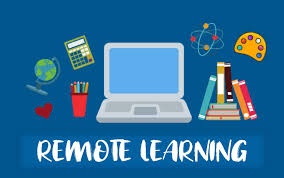 12
[Speaker Notes: This topic and presentation can be adopted and adapted by participants and their peers by analyzing their own courses and finding ways to embed instruction on specific online tools and resources to teach pre-service educators.  

A great first step would be to spend time explicitly working through how to use a learning management system and discussion pros and cons of using weekly learning session folders, to describe how to set up virtual office hours, and consider how to share instructional content via a learning management system.]
Implications for Practice:  What has worked for us?
Modeling
Offering a variety of class options at the pre-service level
Actively seek out ways to provide alternative student teaching placements 
Allow hands-on practicum experiences for pre-service teachers to engage in online instruction
Crosswalk through courses to ensure different forms of technology tools are being used 
E-portfolio
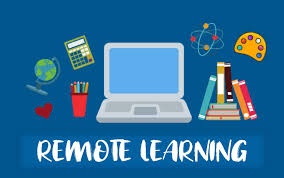 13
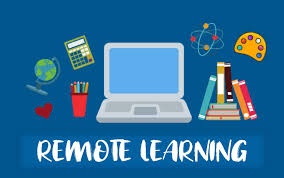 Further Research
The current pandemic has highlighted the importance of pre-service teachers needing to be prepared to teach in a virtual context even if they are planning to teach in face to face environments in on the ground classes.  
Findings from this study have also revealed trends in K-12 online learning or computer education that impact the training of pre-service teachers.  
During teacher preparation programs, the importance of modeling for pre-service educators how to incorporate the online tools, organize course content and use a learning management system, as well as put into practice effective teaching practices cannot be underestimated.
Thank you for attending!  :)
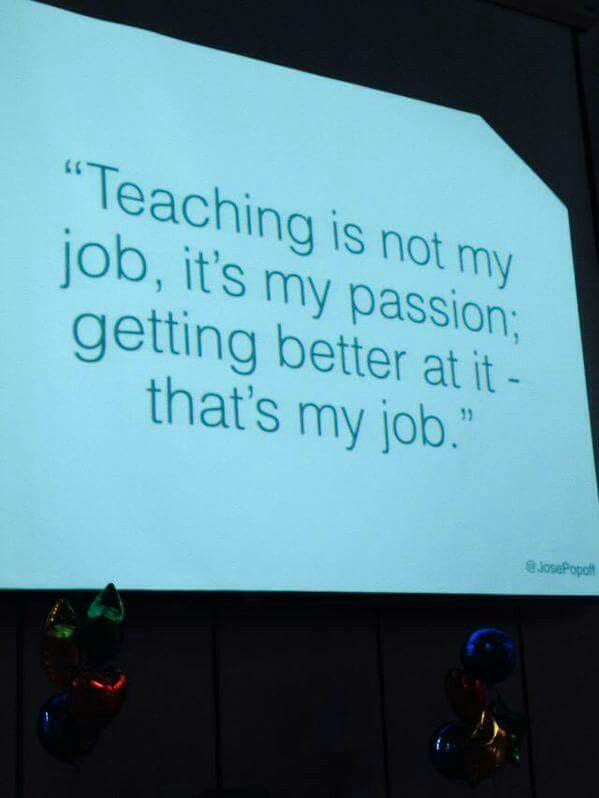 Dr. Rebecca Rook:  rrook@franciscan.edu          
                                            Dr. Megan Reister:  mreister@franciscan.edu